Setting up DWService to access a remote CAMS computer
By Andy Howell and Dave Samuels
STEP 1
ESTABLISH AN ACCOUNT WITH DWSERVICE.net
To sign up for a new DWS account, enter your email address and a password
First, in your browser, navigate to: https://dwservice.net
STEP 2
Iinstall dwagent on the remote computer
From the DWService home page, click “Windows” to download the DWAgent installer
Save the DWAgent installer program anywhere on your computer
Double click the installer to open it. Click the radio button to create a new agent
Enter the DWService credentials you created during Step 1. Enter an appropriate name for the agent (whatever you like).
Note: A good naming convention for DWService agents as follows:    CAMS-<site name>-<camera list>Where:   <site name> is something like CAMS-FL, CAMS-SA
   <camera number> is the first camera number for each board. Examples:                                     CAMS-ForestHill-250,258                                     CAMS-Lick-549,557,565
To complete the installation process, choose “Install”
Step 3
Adding the first agent for your computer
Configuring the “first” Agent
First, click the Agents tab
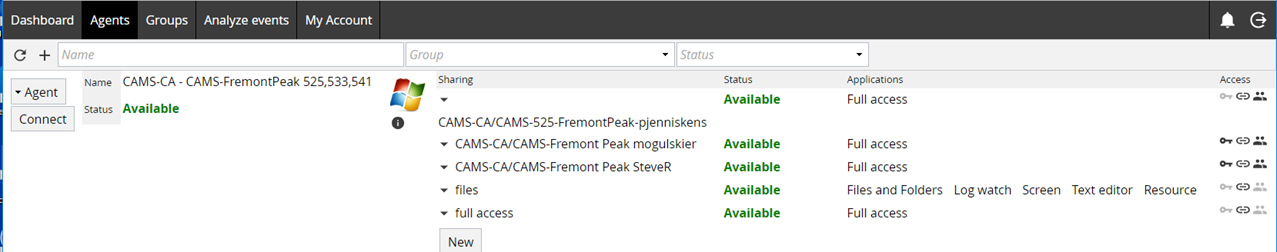 Click the “+” to add a new agent representing your computer
Add an Agent for your computer so that you can create shares, which will allow others to connect.
New Agent Dialog
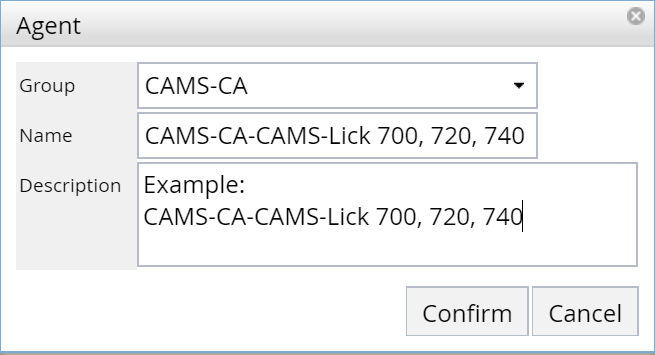 Naming convention: CAMS-<group>-CAMS-<site> <list of first camera numbers for each board>
Note: A good naming convention will allow local and remote users to manage many computers, agents, and shares with the minimum amount of confusion.  Remember to choose names that make sense to the user who will be connecting.
Agent “Install code”
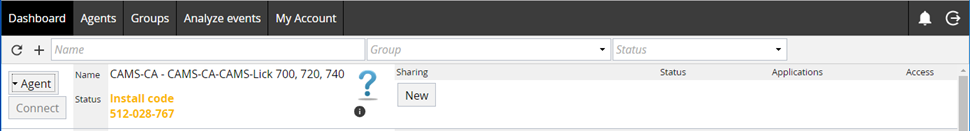 Write down the Install Code (include dashes)
Install DWAgent via Installation Code
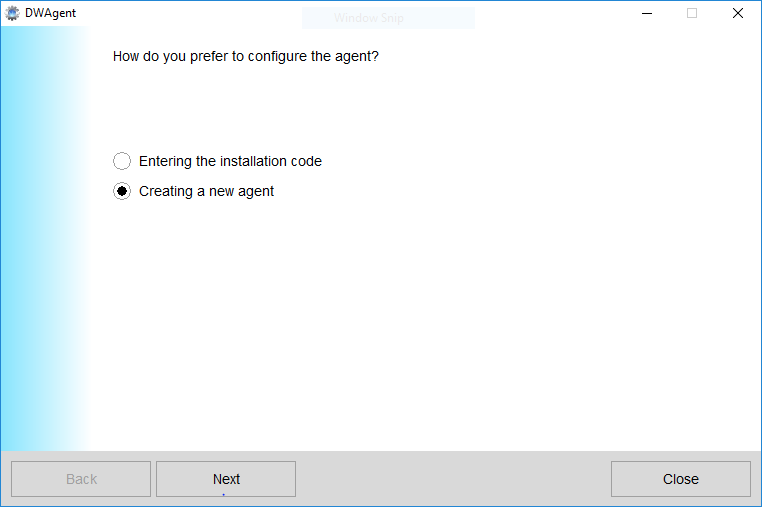 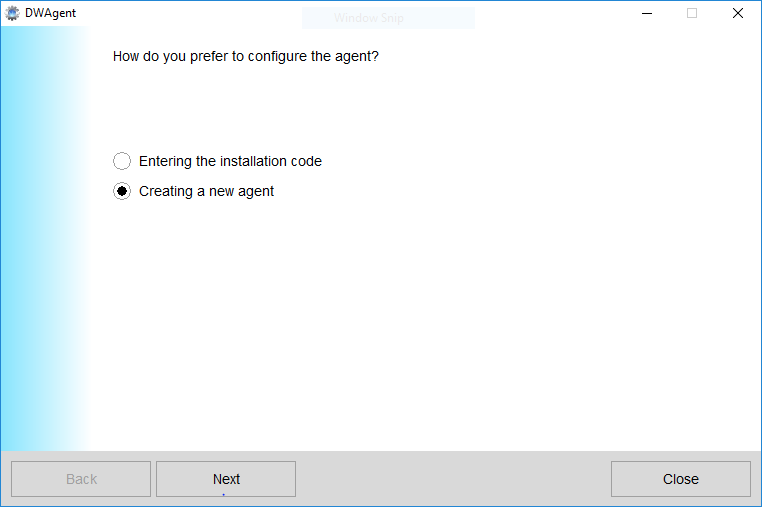 Click Next
Install Code
Enter Install Code
Click Finish
In the Agents tab, click the Refresh icon
In the Dashboard tab, click the Refresh icon
DWAgent desktop app
Run the DWAgent desktop app
Click Configure
Select: Configure agent
Click Next
Click Next
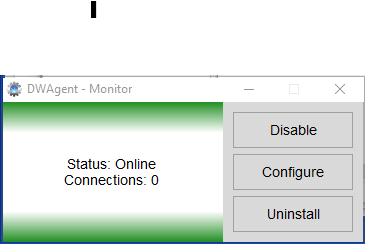 Enter the Installation Code
For Code, enter the Install Code that you wrote down






Click Next
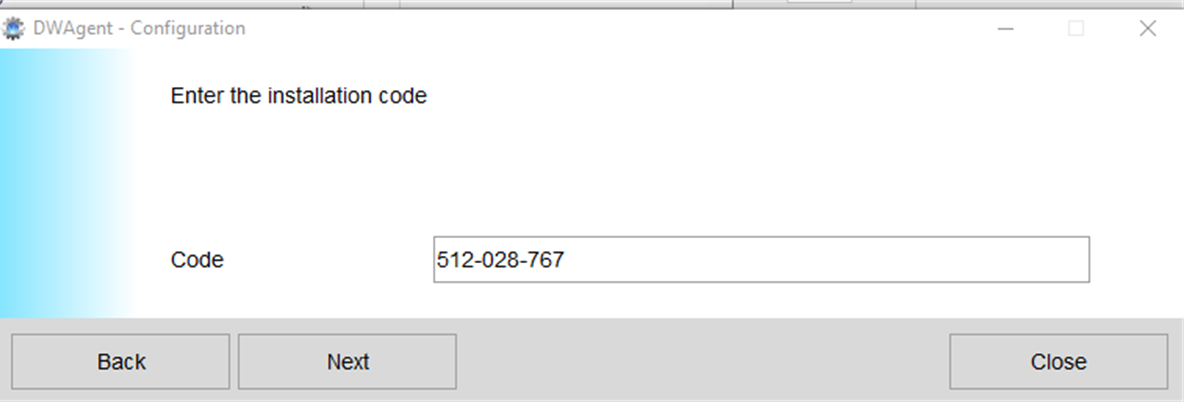 Dashboard
In the Dashboard, click the Refresh icon
The Agent should be visible with “Available”
Step 3
Create a “Share” for remote access
Log in to DWService.net using your credentials.
Click the green +” plus icon to add a new share.
Note: In order to be able to create a persistent share that a user can connect to, that user must have an email address registered with dwservice.  

You can send a temporary “link” to non-registered users, but those links will not work after rebooting, or restarting DWService, or making changes to any of the DWService configurations
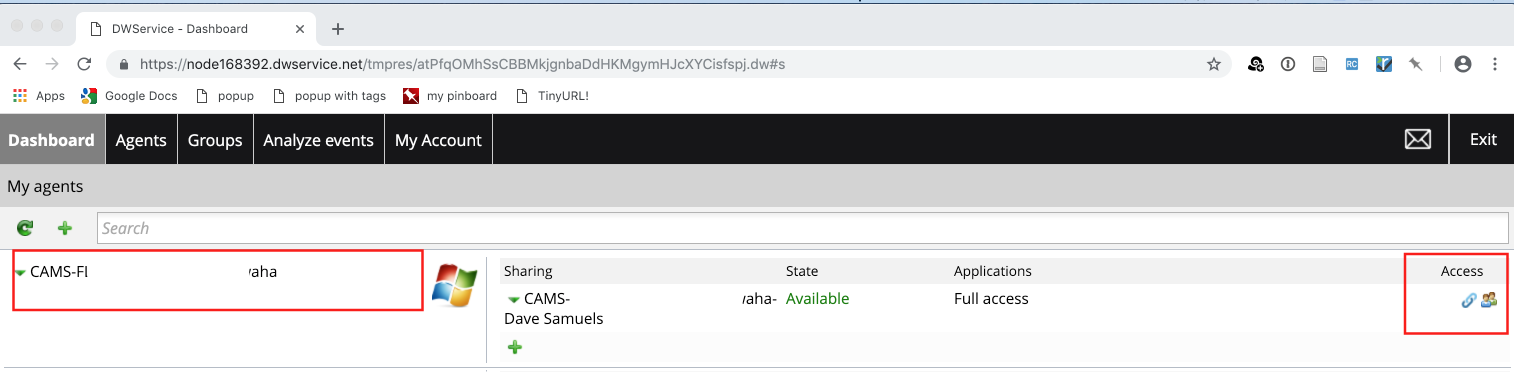 Assign a name that is meaningful to person you are creating a share for (ask them remote user what share name they prefer or use a naming convention) Optionally, include a description.
Naming convention for shares:CAMS-<network name>/CAMS-<camera list>-<site name>-<user>Example:  CAMS-SA/CAMS-6000,6020-Bredel-Dave Samuels
Enter the email used to register for DWService
Check the box for Full access
In the check box, click “Always”
Check the box to allow the share to be used 24/7.
Unnecessary unless you want to create and manage a special password for this share
pjenniskens@seti.orgyourself@yourdomain
Add the email used by the remote user that “they” used for registering with DWService.  Note: While it is possible to add multiple users here, it is probably best to add yourself to a share so you can test if Shares are working.  It is also a good practice to add a separate share for each remote user, especially for:mogulskier@hotmail.compjenniskens@seti.org
Check this box to allow a temporary direct link to be sent to non-registered users.
It’s a good practice to add a share for yourself.
After clicking “Accept”, DWService will display and Assigned link. This link is temporary, since it changes often. For example, if you change anything about the share, such as modifying the description, the link will change.  Therefore, ignore this for now and click Close.
Shows the email address of all the users in this share
Temporary Direct Link icon. You can share this link in an email.
Key icon appears if you are managing special credentials
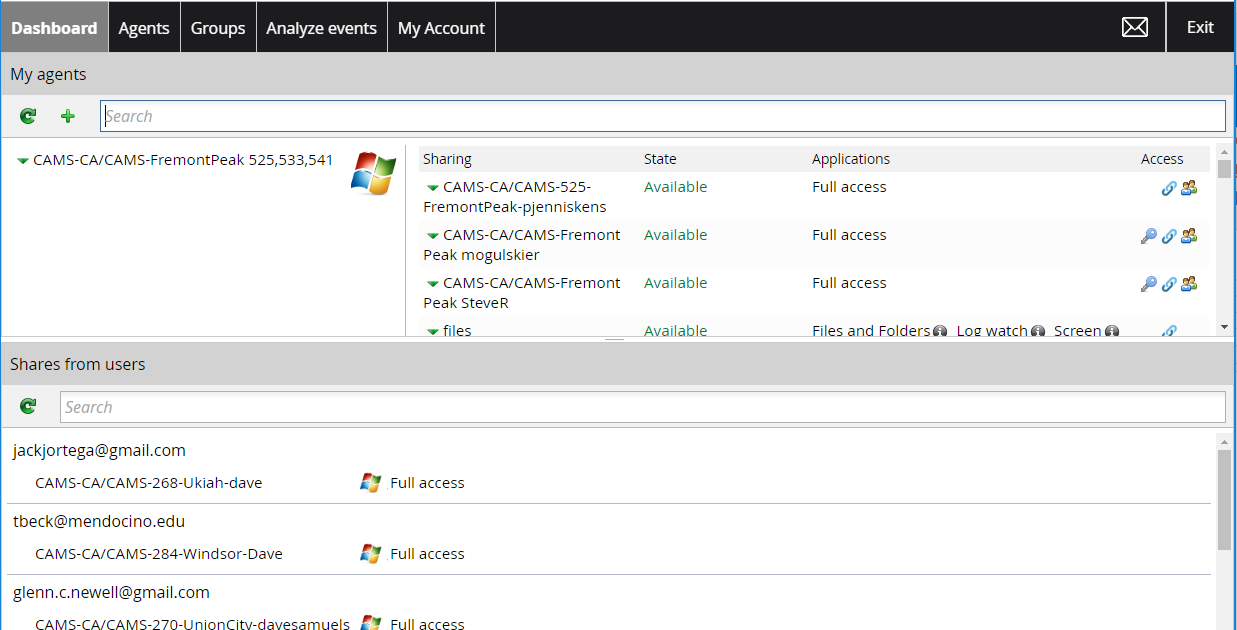 Click Refresh after shares are changed
Shares Pane
Your share will appear in the remote user’s share pane
Analyze Events tab
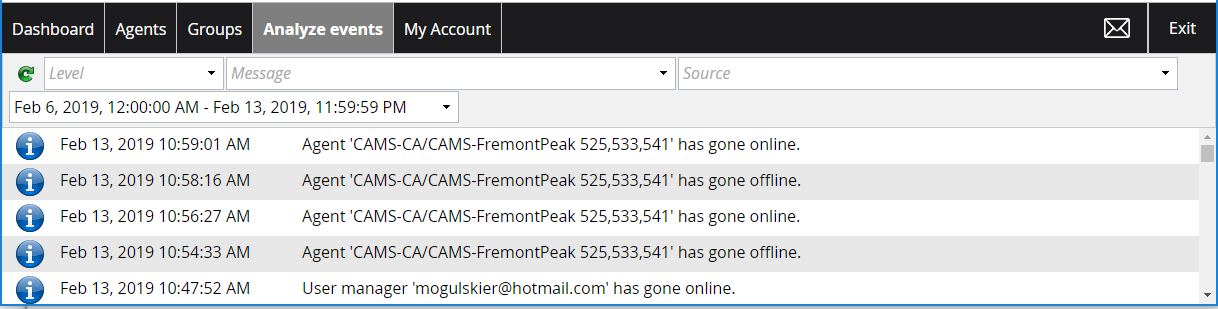 DWAgent Monitor
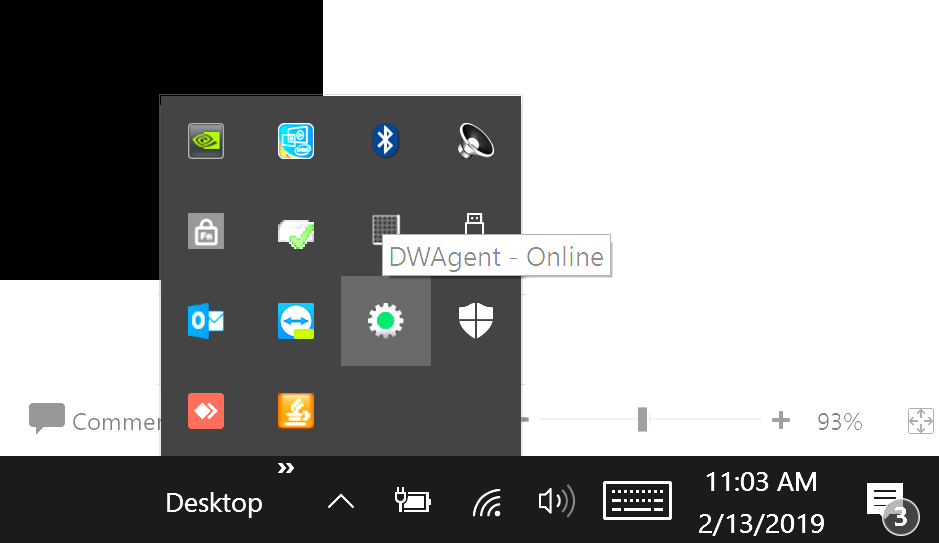 Open the Notification Area box
DWService Agent icon
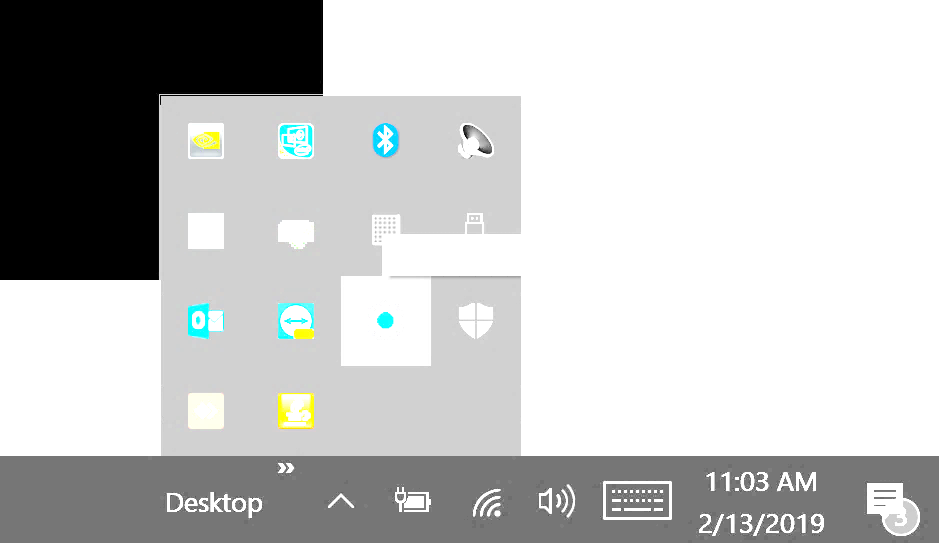 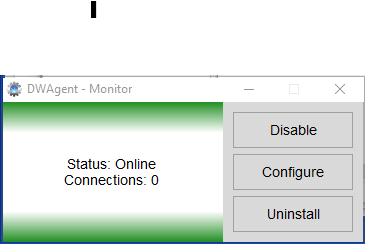 Number of current connections
Fully Removing DWService in order to reinstall
If you need to reinstall DWService, you need to first fully remove it.
https://speedutilities.com/remove/dwservice.exe.html

Create a Restore point for Windows.

Launch Control Panel
Select Programs and Features
Locate DWAgent
Right-click and select Uninstall.

You might need to remove instances of dwservice and dwagent from the registry.